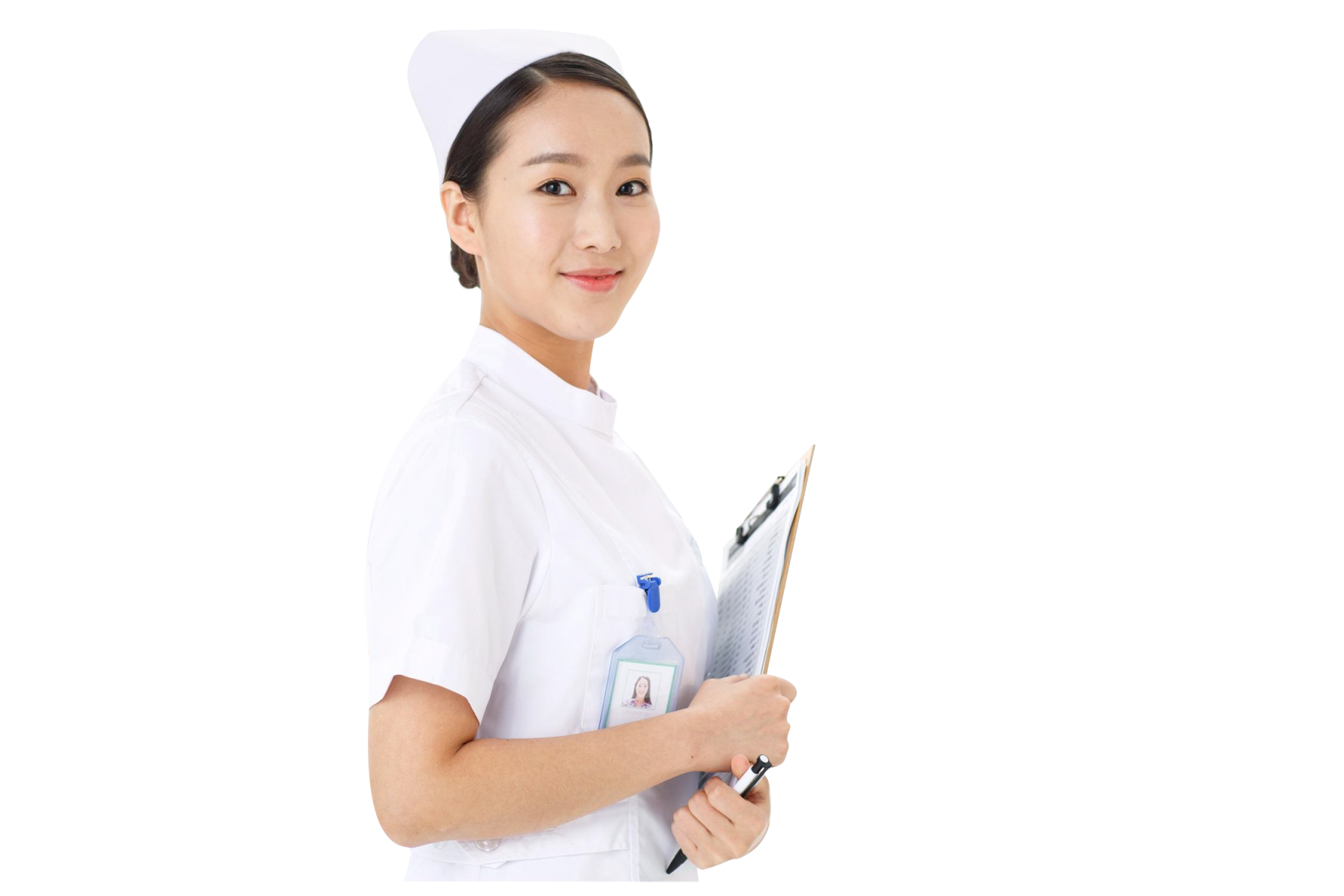 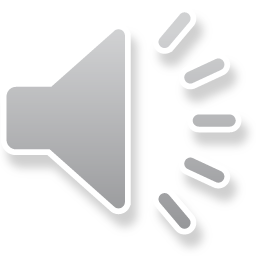 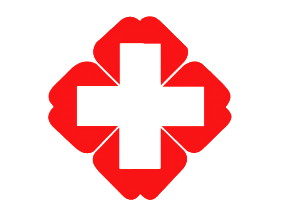 中国XX医院
2017年终工作总结汇报PPT
今天的主题：怎么做好医院护理工作？
汇报人：XXX  时间：2017.1.1
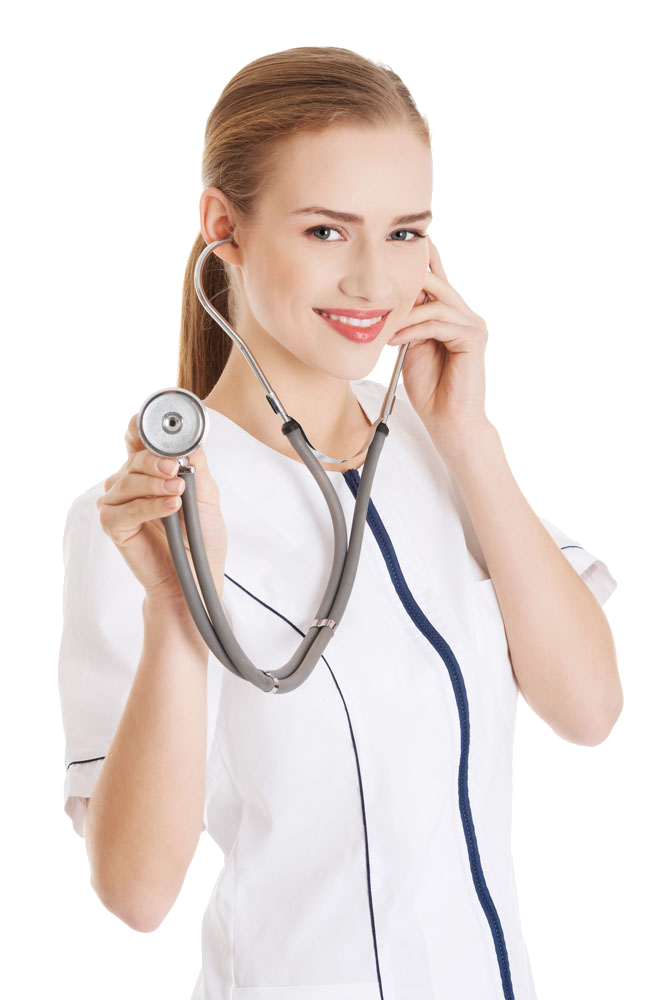 01
点击此处添加目录
目
02
点击此处添加目录
录
03
点击此处添加目录
04
点击此处添加目录
05
点击此处添加目录
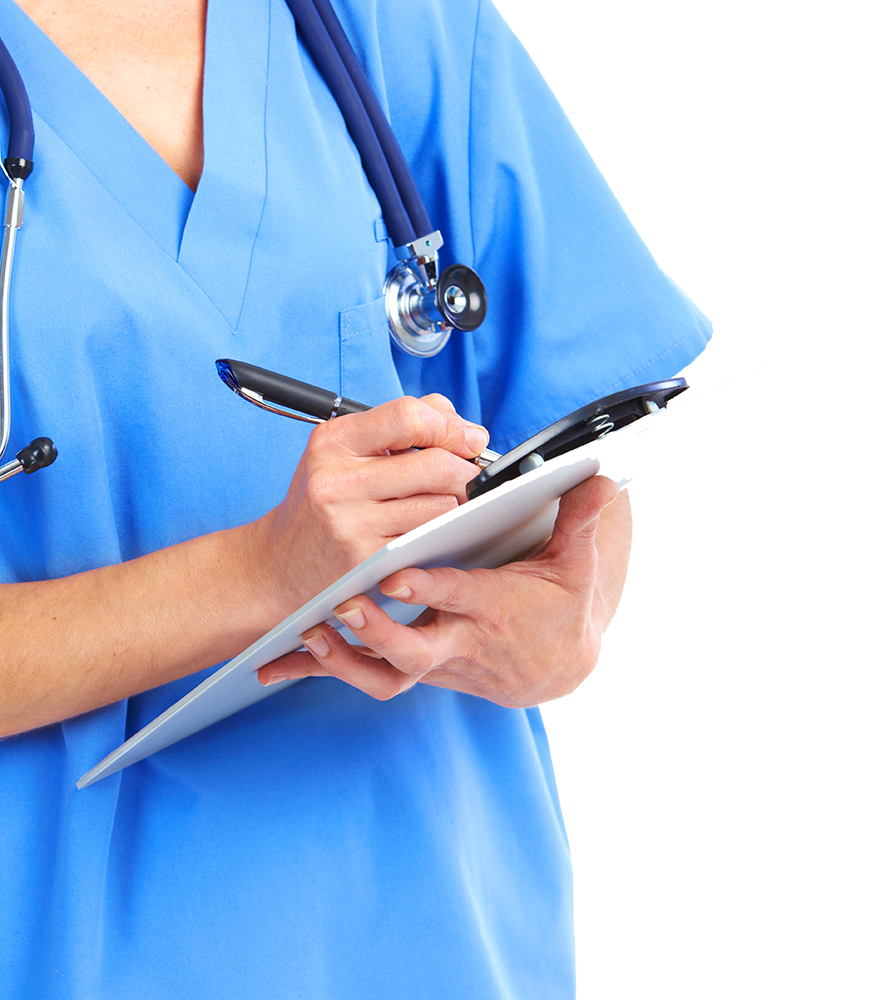 1.输入第一部分标题
包图网签约设计师原创作品，盗卖必究！
包图网签约设计师原创作品，盗卖必究！
在此输入您的标题内容
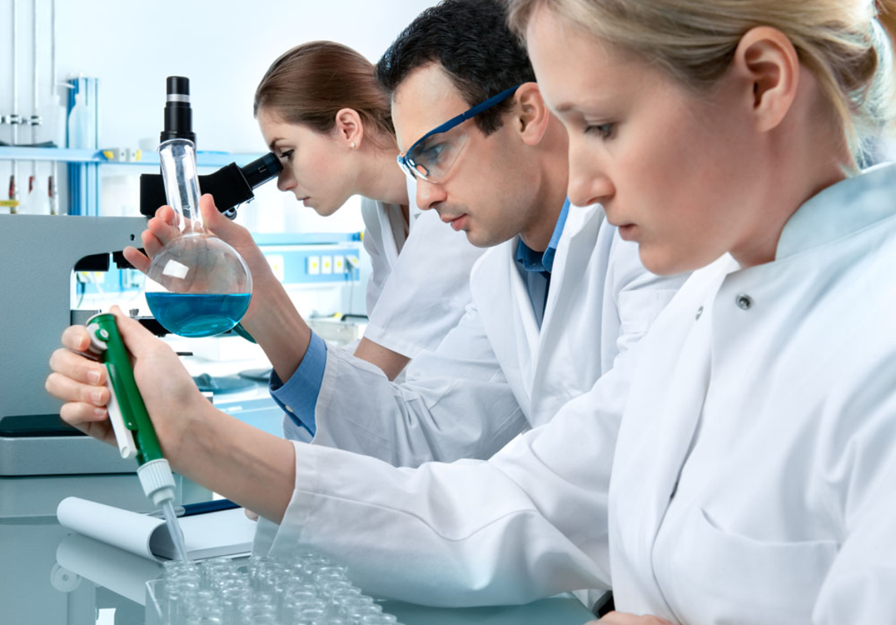 单击编辑标题
包图网签约设计师原创作品，盗卖必究！包图网签约设计师原创作品，盗卖必究！
单击编辑标题
包图网签约设计师原创作品，盗卖必究！包图网签约设计师原创作品，盗卖必究！
在此输入您的标题内容
单击编辑标题
单击编辑标题
单击此处可编辑内容，根据您的需要自由拉伸文本框大小
单击此处可编辑内容，根据您的需要自由拉伸文本框大小
单击编辑标题
单击编辑标题
单击此处可编辑内容，根据您的需要自由拉伸文本框大小
单击此处可编辑内容，根据您的需要自由拉伸文本框大小
单击编辑标题
单击编辑标题
单击此处可编辑内容，根据您的需要自由拉伸文本框大小
单击此处可编辑内容，根据您的需要自由拉伸文本框大小
在此输入您的标题内容
单击编辑标题
单击编辑标题
单击编辑标题
包图网签约设计师原创作品，盗卖必究！
包图网签约设计师原创作品，盗卖必究！
包图网签约设计师原创作品，盗卖必究！
单击编辑标题
单击编辑标题
单击编辑标题
包图网签约设计师原创作品，盗卖必究！
包图网签约设计师原创作品，盗卖必究！
包图网签约设计师原创作品，盗卖必究！
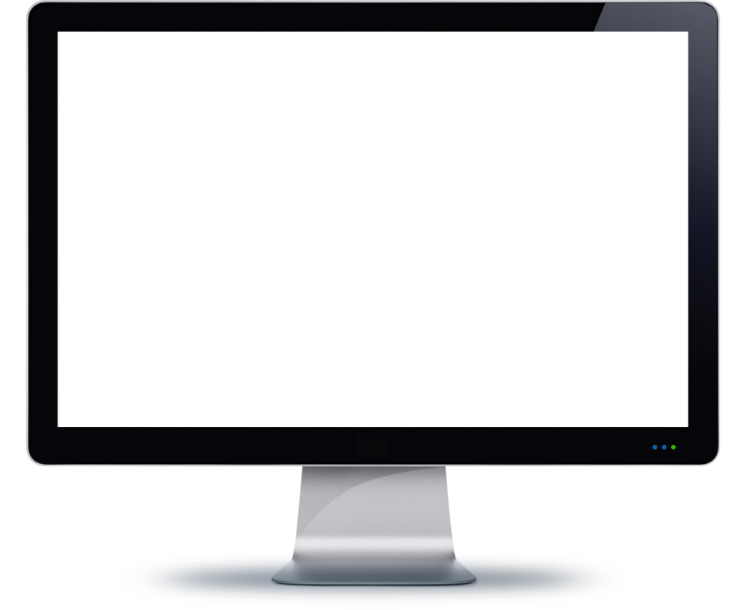 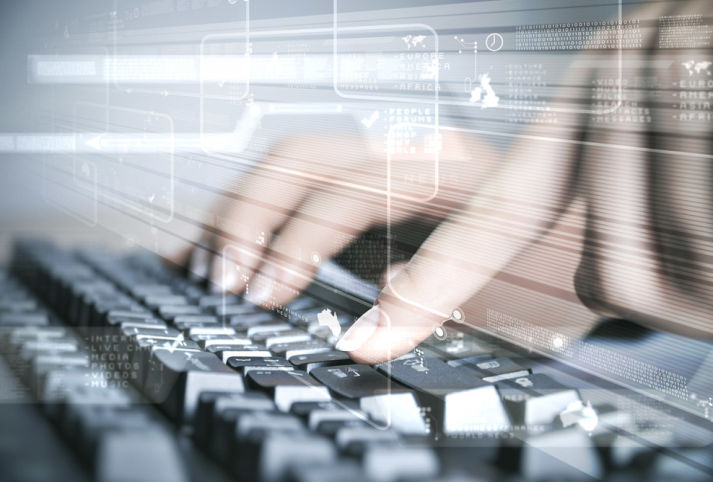 在此输入您的标题内容
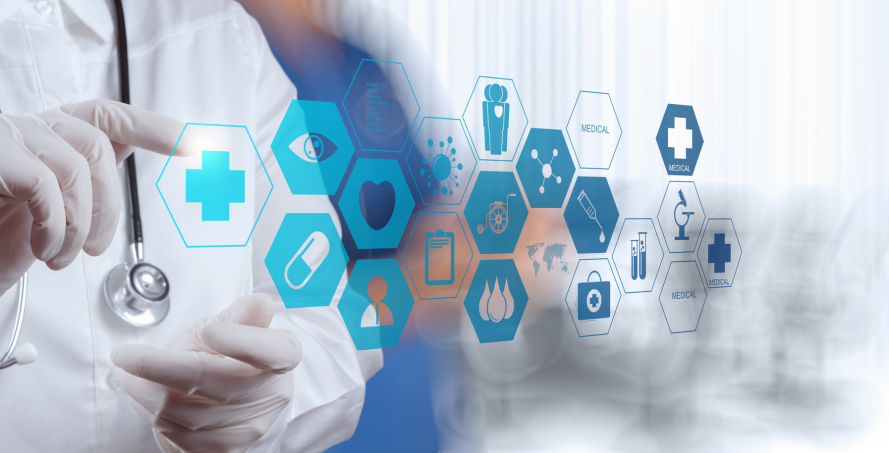 单击编辑标题
单击此处可编辑内容，根据您的需要自由拉伸文本框大小
单击编辑标题
单击此处可编辑内容，根据您的需要自由拉伸文本框大小
单击编辑标题
单击此处可编辑内容，根据您的需要自由拉伸文本框大小
在此输入您的标题内容
单击编辑标题
单击编辑标题
单击此处可编辑内容，根据您的需要自由拉伸文本框大小
单击此处可编辑内容，根据您的需要自由拉伸文本框大小
单击编辑标题
单击编辑标题
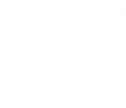 单击此处可编辑内容，根据您的需要自由拉伸文本框大小
单击此处可编辑内容，根据您的需要自由拉伸文本框大小
单击编辑标题
单击编辑标题
单击此处可编辑内容，根据您的需要自由拉伸文本框大小
单击此处可编辑内容，根据您的需要自由拉伸文本框大小
在此输入您的标题内容
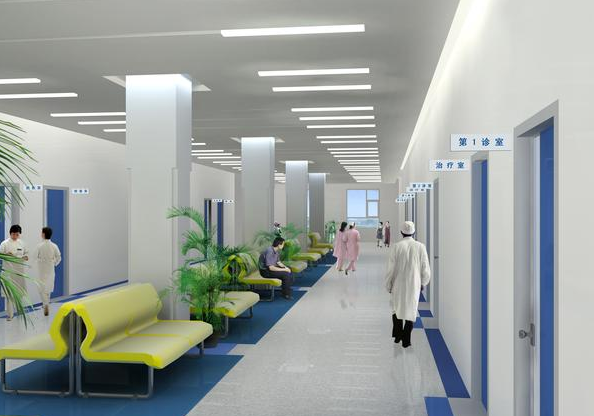 单击编辑标题
包图网签约设计师原创作品，盗卖必究！包图网签约设计师原创作品，盗卖必究！包图网签约设计师原创作品，盗卖必究！包图网签约设计师原创作品，盗卖必究！包图网签约设计师原创作品，盗卖必究！包图网签约设计师原创作品，盗卖必究！
在此输入您的标题内容
单击编辑标题
单击编辑标题
单击此处可编辑内容，根据您的需要自由拉伸文本框大小
单击此处可编辑内容，根据您的需要自由拉伸文本框大小
单击编辑标题
单击编辑标题
单击编辑标题
单击此处可编辑内容，根据您的需要自由拉伸文本框大小
单击此处可编辑内容，根据您的需要自由拉伸文本框大小
单击此处可编辑内容，根据您的需要自由拉伸文本框大小
02
04
03
05
01
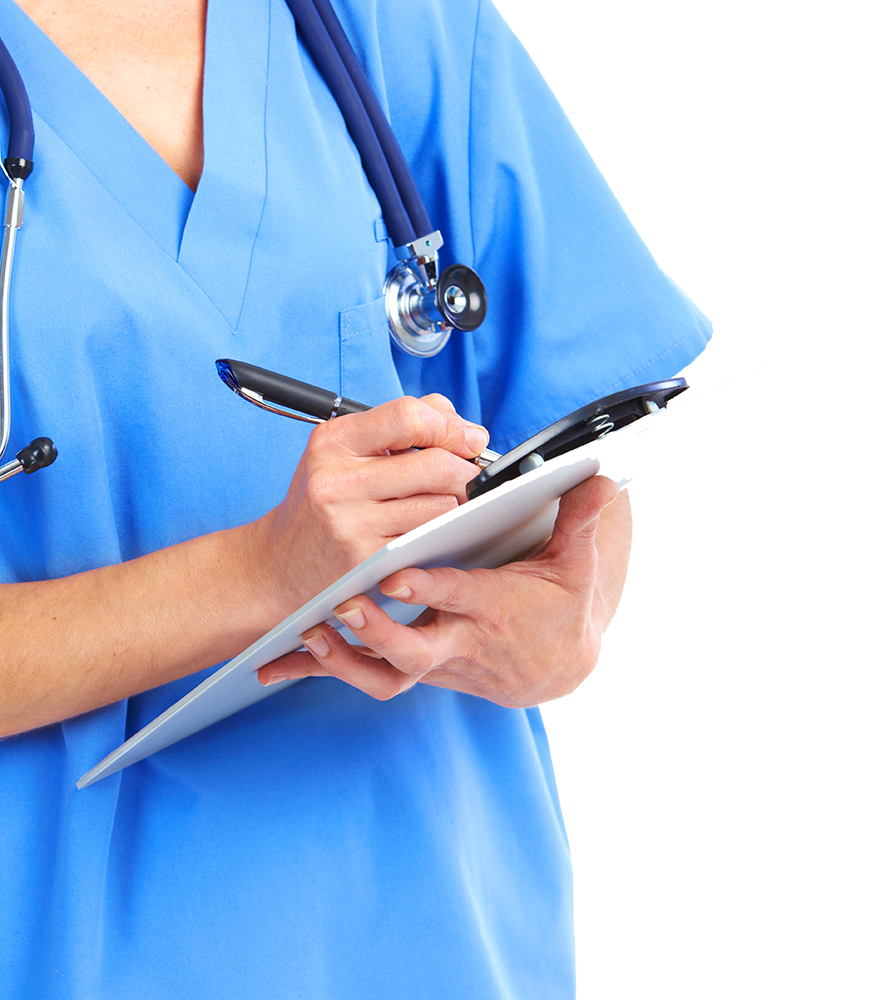 2.输入第一部分标题
包图网签约设计师原创作品，盗卖必究！
包图网签约设计师原创作品，盗卖必究！
在此输入您的标题内容
添加标题
添加标题
添加标题
添加标题
此处添加详细文本描述，建议与标题相关并符合整体语言风格，语言描述尽量简洁生动
此处添加详细文本描述，建议与标题相关并符合整体语言风格，语言描述尽量简洁生动
此处添加详细文本描述，建议与标题相关并符合整体语言风格，语言描述尽量简洁生动
此处添加详细文本描述，建议与标题相关并符合整体语言风格，语言描述尽量简洁生动
添加标题
添加标题
添加标题
此处添加详细文本描述，建议与标题相关并符合整体语言风格，语言描述尽量简洁生动
此处添加详细文本描述，建议与标题相关并符合整体语言风格，语言描述尽量简洁生动
此处添加详细文本描述，建议与标题相关并符合整体语言风格，语言描述尽量简洁生动
在此输入您的标题内容
单击编辑标题
单击编辑标题
单击此处可编辑内容，根据您的需要自由拉伸文本框大小
单击此处可编辑内容，根据您的需要自由拉伸文本框大小
单击编辑标题
单击编辑标题
单击此处可编辑内容，根据您的需要自由拉伸文本框大小
单击此处可编辑内容，根据您的需要自由拉伸文本框大小
单击编辑标题
单击编辑标题
单击此处可编辑内容，根据您的需要自由拉伸文本框大小
单击此处可编辑内容，根据您的需要自由拉伸文本框大小
在此输入您的标题内容
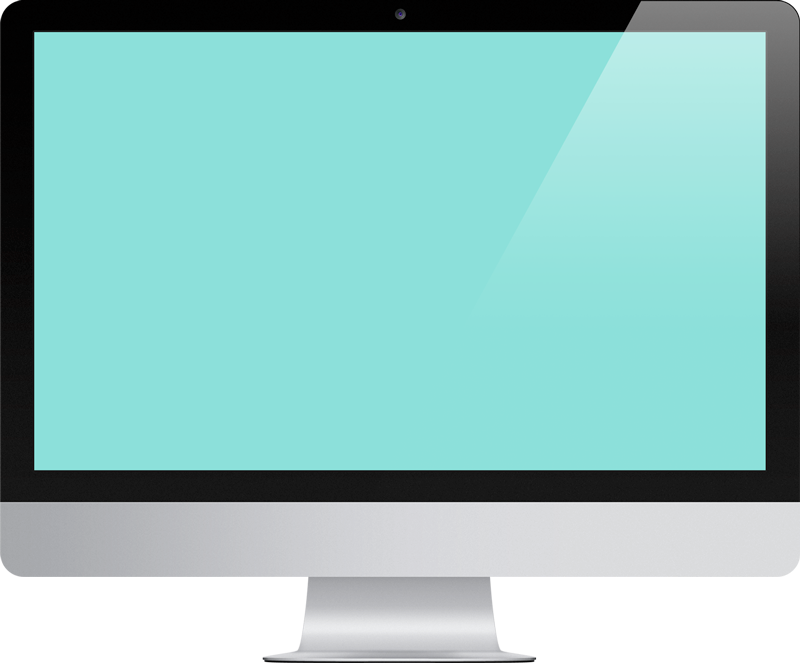 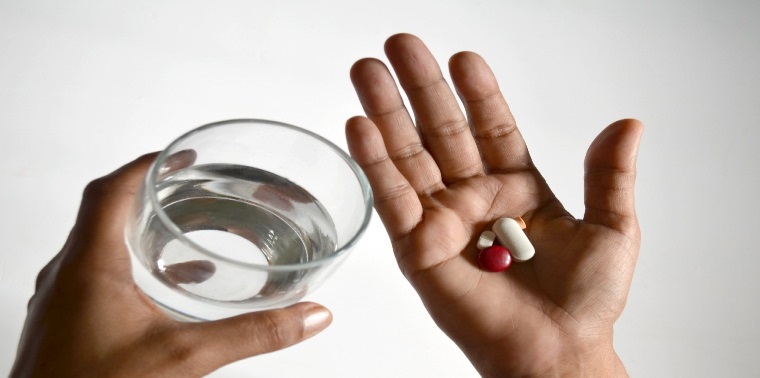 最好的PPT理念
最专的PPT设计
单击此处编辑您要的内容，建议您在展示时采用微软雅黑字体，本模版所有图形线条及其相应素材均可自由编辑、改色、替换。更多使用说明和作品请详阅模版最末的使用手册。
在此输入您的标题内容
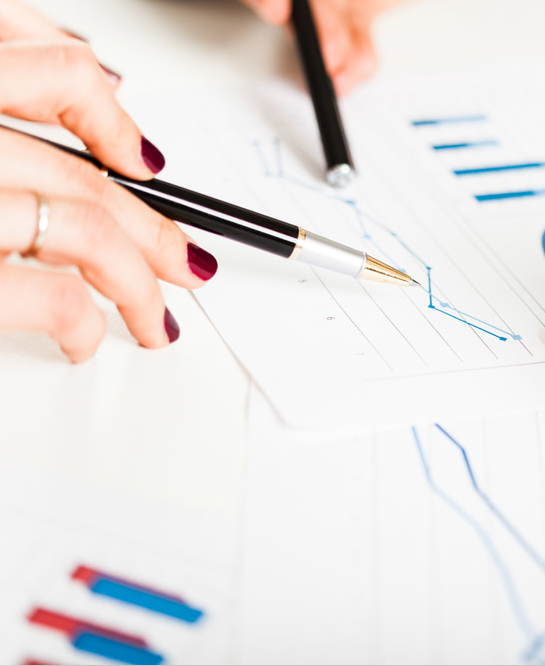 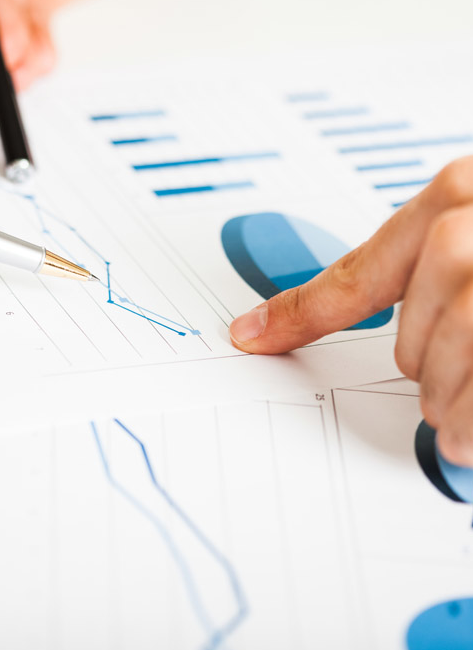 单击添加标题
单击添加标题
单击此处编辑您要的内容，建议您在展示时采用微软雅黑字体，本模版所有图形线条及其相应素材均可自由编辑、改色、替换。
单击此处编辑您要的内容，建议您在展示时采用微软雅黑字体，本模版所有图形线条及其相应素材均可自由编辑、改色、替换。
在此输入您的标题内容
单击编辑标题
单击此处编辑您要的内容，建议您在展示时采用微软雅黑字体，本模版所有图形线条及其相应素材均可自由编辑、改色、替换。更多使用说明和作品请详阅模版最末的使用手册。
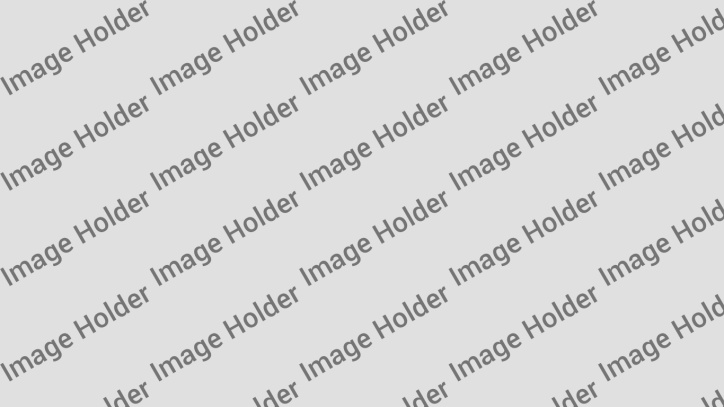 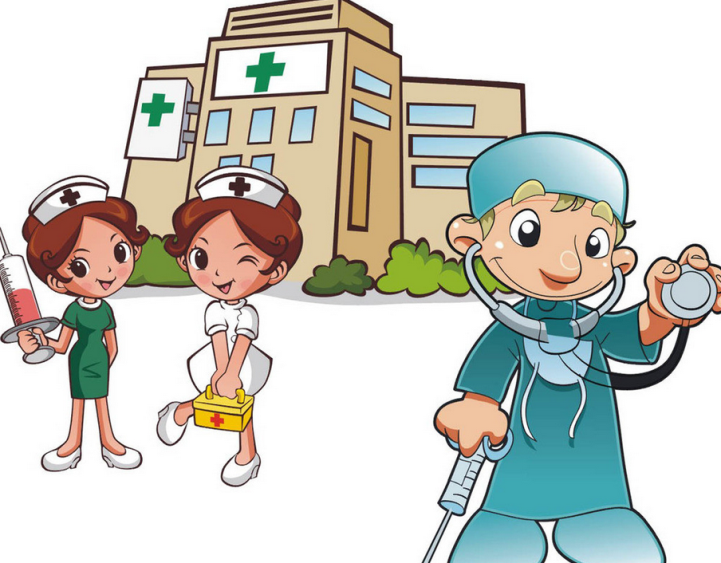 单击此处编辑您要的内容，建议您在展示时采用微软雅黑字体，本模版所有图形线条及其相应素材均可自由编辑、改色、替换。更多使用说明和作品请详阅模版最末的使用手册。
关键词
关键词
关键词
关键词
在此输入您的标题内容
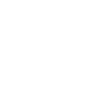 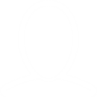 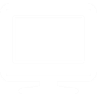 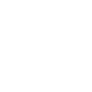 单击编辑标题
单击编辑标题
单击编辑标题
单击编辑标题
单击此处可编辑内容，根据您的需要自由拉伸文本框大小
单击此处可编辑内容，根据您的需要自由拉伸文本框大小
单击此处可编辑内容，根据您的需要自由拉伸文本框大小
单击此处可编辑内容，根据您的需要自由拉伸文本框大小
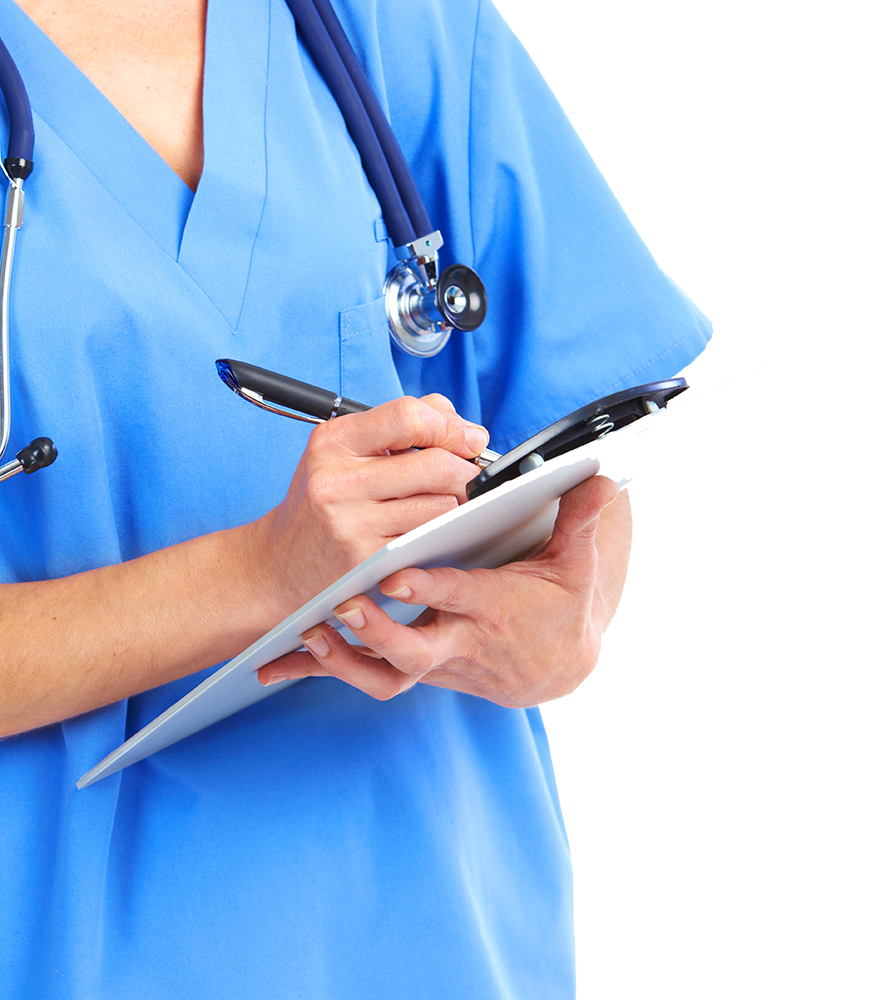 3.输入第一部分标题
包图网签约设计师原创作品，盗卖必究！
包图网签约设计师原创作品，盗卖必究！
在此输入您的标题内容
关键词
关键词
关键词
关键词
关键词
关键词
单击此处编辑您要的内容，建议您在展示时采用微软雅黑字体，本模版所有图形线条及其相应素材均可自由编辑、改色、替换。更多使用说明和作品请详阅模版最末的使用手册。
在此输入您的标题内容
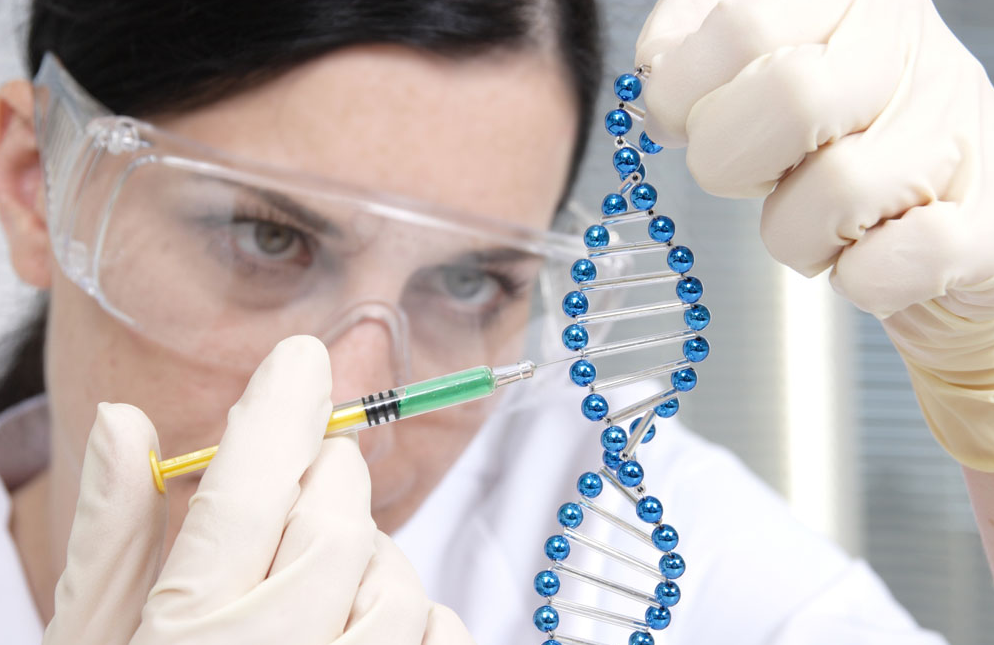 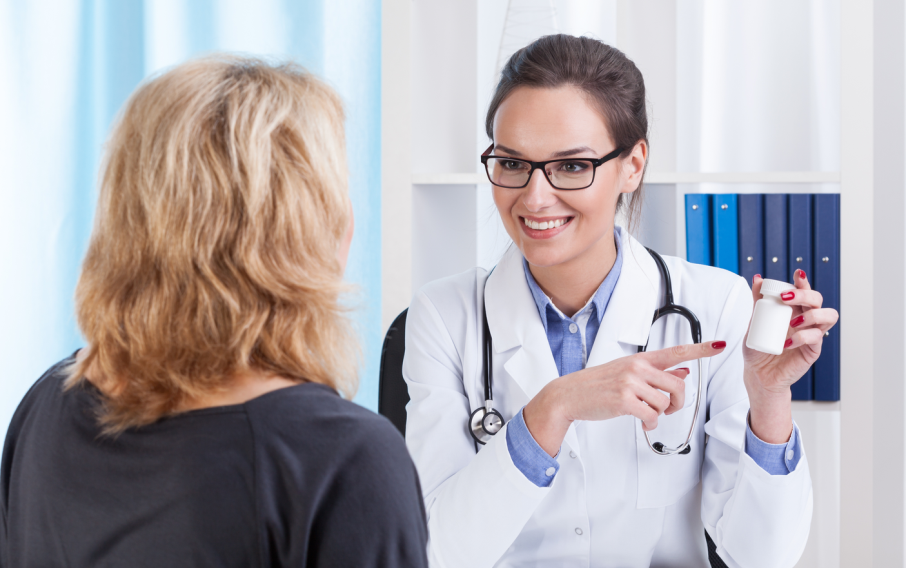 单击编辑标题
单击此处编辑您要的内容，建议您在展示时采用微软雅黑字体，本模版所有图形线条及其相应素材均可自由编辑、改色、替换。更多使用说明和作品请详阅模版最末的使用手册。
单击编辑标题
单击编辑标题
单击编辑标题
单击此处编辑您要的内容，建议您在展示时采用微软雅黑字体，本模版所有图形线条及其相应素材均可自由编辑、改色、替换。
单击此处编辑您要的内容，建议您在展示时采用微软雅黑字体，本模版所有图形线条及其相应素材均可自由编辑、改色、替换。
单击此处编辑您要的内容，建议您在展示时采用微软雅黑字体，本模版所有图形线条及其相应素材均可自由编辑、改色、替换。
在此输入您的标题内容
9%
12%
37%
单击编辑标题
单击编辑标题
单击此处可编辑内容
单击此处可编辑内容
单击编辑标题
3
单击此处可编辑内容
4
1
2
25%
单击编辑标题
单击此处可编辑内容
在此输入您的标题内容
单击编辑标题
A
单击此处可编辑内容，根据您的需要自由拉伸文本框大小
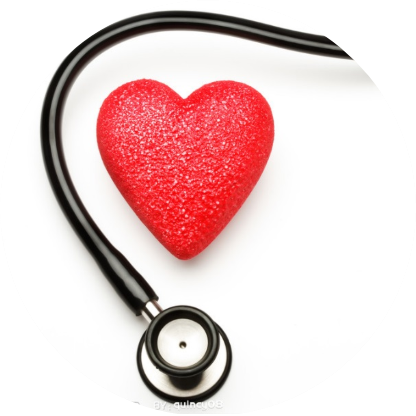 单击编辑标题
单击此处可编辑内容，根据您的需要自由拉伸文本框大小
D
单击编辑标题
B
单击此处可编辑内容，根据您的需要自由拉伸文本框大小
单击编辑标题
C
单击此处可编辑内容，根据您的需要自由拉伸文本框大小
在此输入您的标题内容
单击编辑标题
单击编辑标题
单击此处可编辑内容
单击此处可编辑内容
5
单击编辑标题
单击编辑标题
6
4
单击此处可编辑内容
单击此处可编辑内容
单击编辑标题
单击编辑标题
3
7
单击此处可编辑内容
单击此处可编辑内容
关键词
2
8
单击编辑标题
单击编辑标题
单击此处可编辑内容
单击此处可编辑内容
1
9
单击编辑标题
单击编辑标题
单击此处可编辑内容
单击此处可编辑内容
在此输入您的标题内容
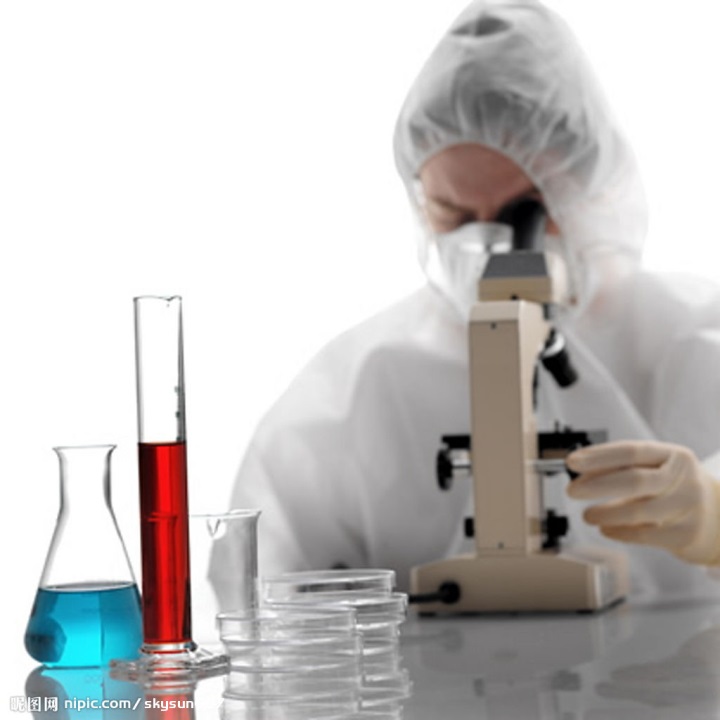 单击此处编辑您要的内容，建议您在展示时采用微软雅黑字体，本模版所有图形线条及其相应素材均可自由编辑、改色、替换。更多使用说明和作品请详阅模版最末的使用手册。
单击编辑标题
单击此处编辑您要的内容，建议您在展示时采用微软雅黑字体，本模版所有图形线条及其相应素材均可自由编辑、改色、替换。更多使用说明和作品请详阅模版最末的使用手册。
单击此处编辑您要的内容，建议您在展示时采用微软雅黑字体，本模版所有图形线条及其相应素材均可自由编辑、改色、替换。更多使用说明和作品请详阅模版最末的使用手册。
在此输入您的标题内容
单击编辑标题
单击编辑标题
单击此处编辑您要的内容，建议您在展示时采用微软雅黑字体，本模版所有图形线条及其相应素材均可自由编辑、改色、替换。更多使用说明和作品请详阅模版最末的使用手册。
单击此处编辑您要的内容，建议您在展示时采用微软雅黑字体，本模版所有图形线条及其相应素材均可自由编辑、改色、替换。更多使用说明和作品请详阅模版最末的使用手册。
1
2
3
4
单击编辑标题
单击编辑标题
单击此处编辑您要的内容，建议您在展示时采用微软雅黑字体，本模版所有图形线条及其相应素材均可自由编辑、改色、替换。更多使用说明和作品请详阅模版最末的使用手册。
单击此处编辑您要的内容，建议您在展示时采用微软雅黑字体，本模版所有图形线条及其相应素材均可自由编辑、改色、替换。更多使用说明和作品请详阅模版最末的使用手册。
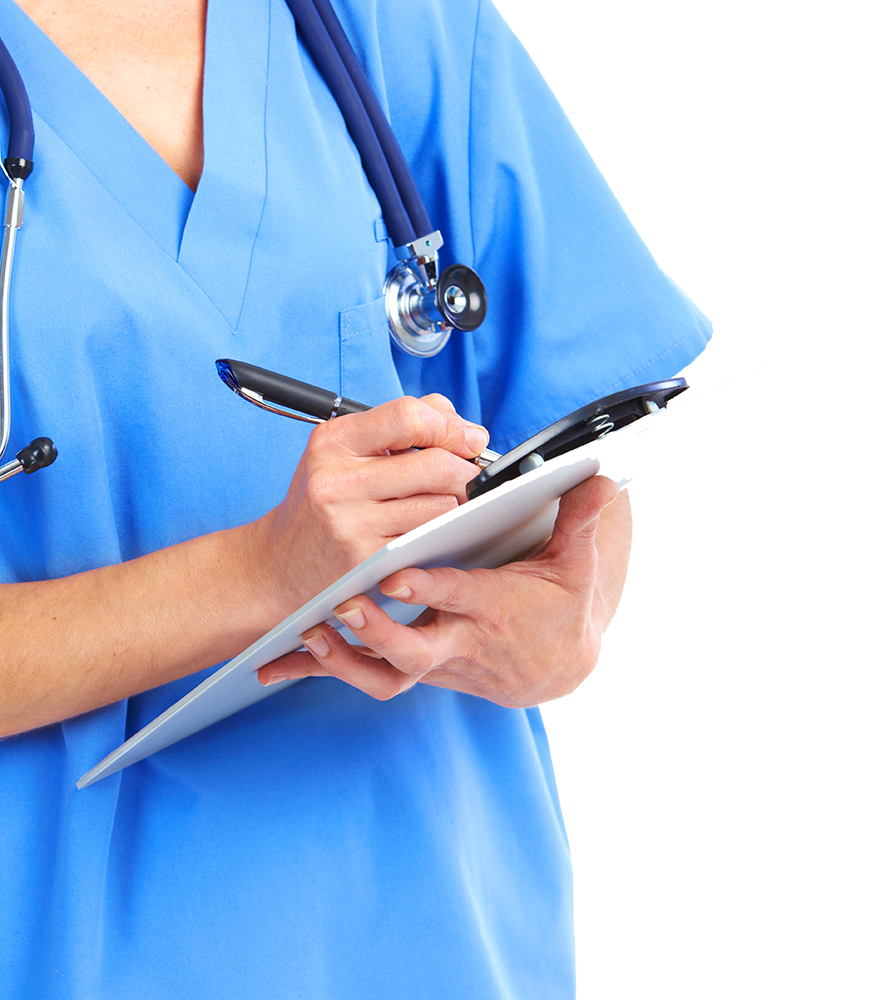 4.输入第一部分标题
包图网签约设计师原创作品，盗卖必究！
包图网签约设计师原创作品，盗卖必究！
在此输入您的标题内容
3
2
4
1
5
关键词
关键词
关键词
关键词
关键词
单击此处编辑您要的内容，建议您在展示时采用微软雅黑字体，本模版所有图形线条及其相应素材均可自由编辑、改色、替换。更多使用说明和作品请详阅模版最末的使用手册。
在此输入您的标题内容
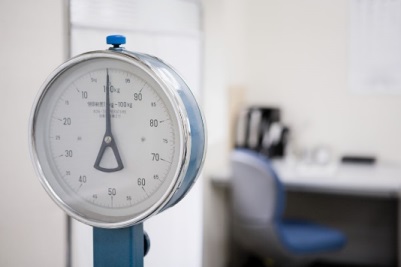 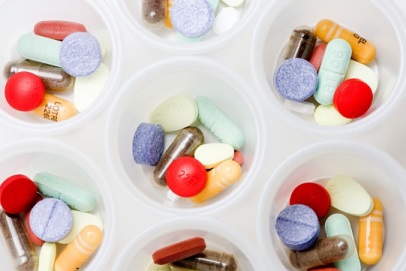 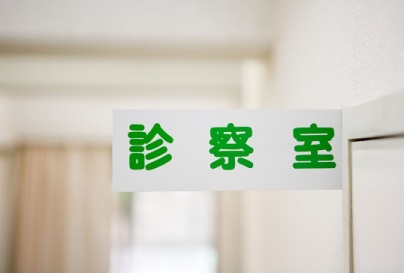 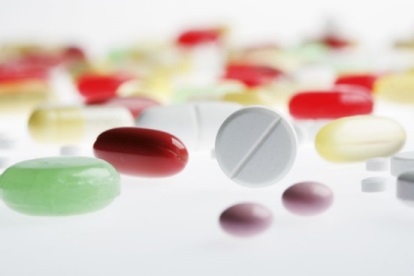 单击添加标题
单击添加标题
单击添加标题
单击添加标题
单击此处编辑您要的内容，建议您在展示时采用微软雅黑字体，本模版所有图形线条及其相应素材均可自由编辑、改色、替换。
单击此处编辑您要的内容，建议您在展示时采用微软雅黑字体，本模版所有图形线条及其相应素材均可自由编辑、改色、替换。
单击此处编辑您要的内容，建议您在展示时采用微软雅黑字体，本模版所有图形线条及其相应素材均可自由编辑、改色、替换。
单击此处编辑您要的内容，建议您在展示时采用微软雅黑字体，本模版所有图形线条及其相应素材均可自由编辑、改色、替换。
在此输入您的标题内容
关键词
关键词
04
01
单击此处可编辑内容，根据您的需要自由拉伸文本框大小
单击此处可编辑内容，根据您的需要自由拉伸文本框大小
关键词
关键词
02
05
单击此处可编辑内容，根据您的需要自由拉伸文本框大小
单击此处可编辑内容，根据您的需要自由拉伸文本框大小
03
06
关键词
关键词
单击此处可编辑内容，根据您的需要自由拉伸文本框大小
单击此处可编辑内容，根据您的需要自由拉伸文本框大小
在此输入您的标题内容
单击编辑标题
单击编辑标题
单击此处可编辑内容，根据您的需要自由拉伸文本框大小
单击此处可编辑内容，根据您的需要自由拉伸文本框大小
单击编辑标题
单击编辑标题
单击编辑标题
单击此处可编辑内容，根据您的需要自由拉伸文本框大小
单击此处可编辑内容，根据您的需要自由拉伸文本框大小
单击此处可编辑内容，根据您的需要自由拉伸文本框大小
在此输入您的标题内容
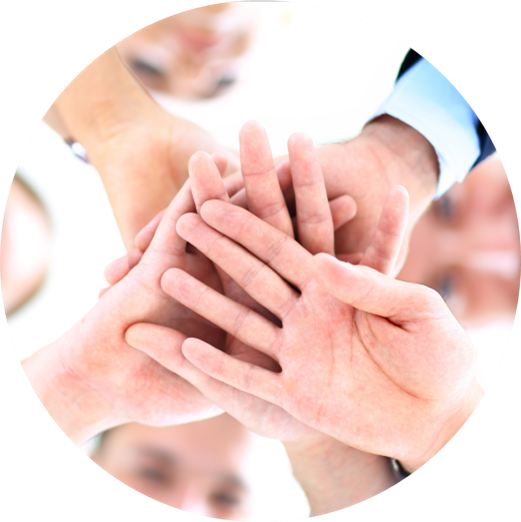 单击编辑标题
单击此处编辑您要的内容，建议您在展示时采用微软雅黑字体，本模版所有图形线条及其相应素材均可自由编辑、改色、替换。更多使用说明和作品请详阅模版最末的使用手册。
单击此处编辑您要的内容，建议您在展示时采用微软雅黑字体，本模版所有图形线条及其相应素材均可自由编辑、改色、替换。更多使用说明和作品请详阅模版最末的使用手册。
在此输入您的标题内容
单击编辑标题
单击编辑标题
单击此处可编辑内容，根据您的需要自由拉伸文本框大小
单击此处可编辑内容，根据您的需要自由拉伸文本框大小
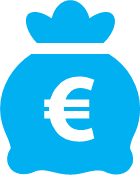 30%
70%
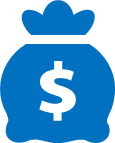 在此输入您的标题内容
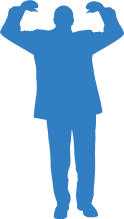 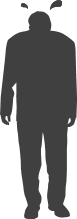 单击编辑标题
单击编辑标题
S
单击此处可编辑内容，根据您的需要自由拉伸文本框大小
单击此处可编辑内容，根据您的需要自由拉伸文本框大小
O
W
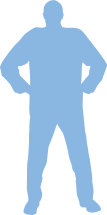 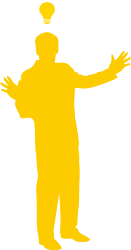 T
单击编辑标题
单击编辑标题
单击此处可编辑内容，根据您的需要自由拉伸文本框大小
单击此处可编辑内容，根据您的需要自由拉伸文本框大小
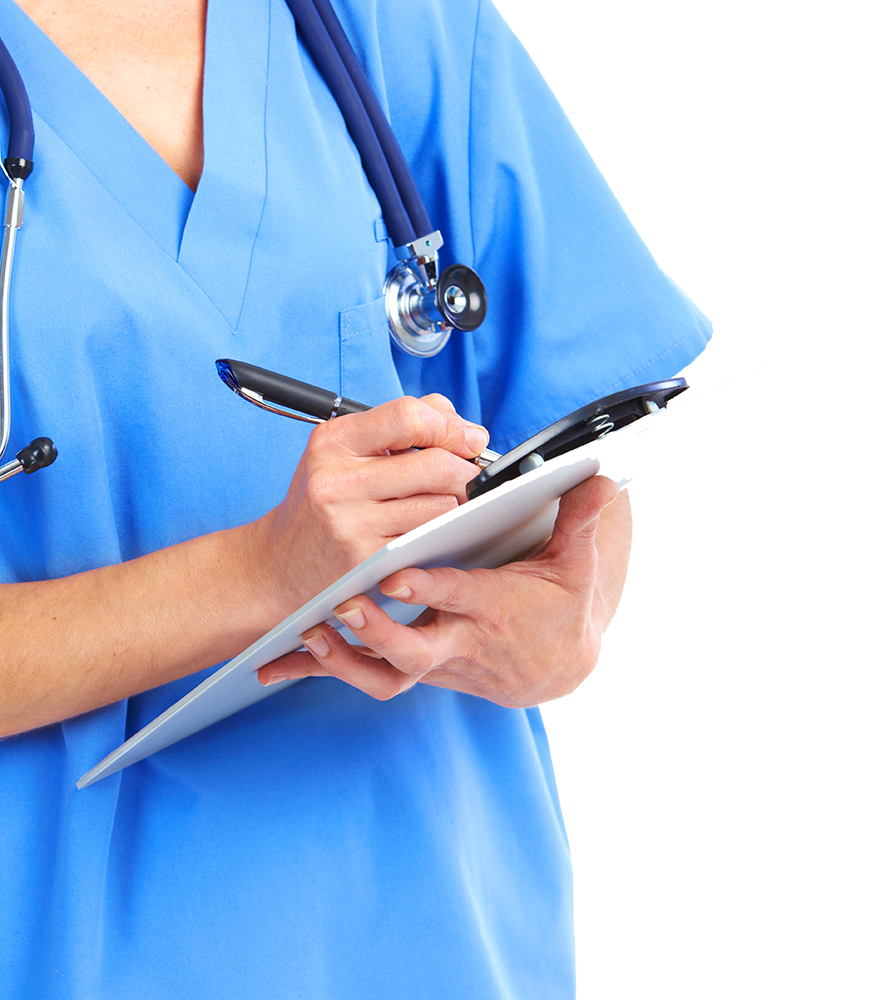 5.输入第一部分标题
包图网签约设计师原创作品，盗卖必究！
包图网签约设计师原创作品，盗卖必究！
单击添加标题
单击添加标题
单击添加标题
在此输入您的标题内容
包图网签约设计师原创作品，盗卖必究！包图网签约设计师原创作品，盗卖必究！包图网签约设计师原创作品，盗卖必究！包图网签约设计师原创作品，盗卖必究！
包图网签约设计师原创作品，盗卖必究！包图网签约设计师原创作品，盗卖必究！包图网签约设计师原创作品，盗卖必究！包图网签约设计师原创作品，盗卖必究！
包图网签约设计师原创作品，盗卖必究！包图网签约设计师原创作品，盗卖必究！包图网签约设计师原创作品，盗卖必究！包图网签约设计师原创作品，盗卖必究！
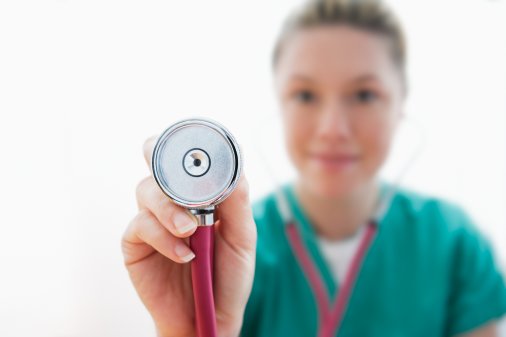 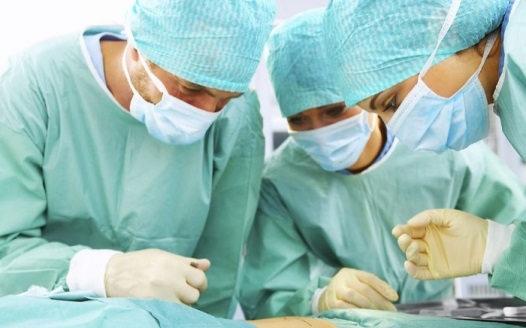 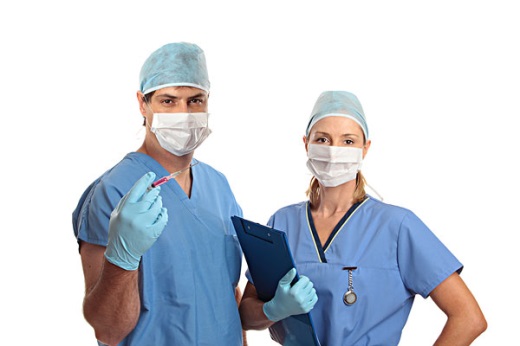 在此输入您的标题内容
70%
关键词
关键词
65%
单击此处可编辑内容，根据您的需要自由拉伸文本框大小
单击此处可编辑内容，根据您的需要自由拉伸文本框大小
55%
关键词
关键词
35%
单击此处可编辑内容，根据您的需要自由拉伸文本框大小
单击此处可编辑内容，根据您的需要自由拉伸文本框大小
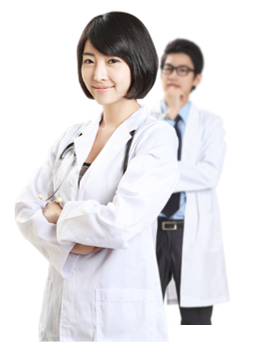 关键词
35%
单击此处可编辑内容，根据您的需要自由拉伸文本框大小
在此输入您的标题内容
单击编辑标题
单击此处可编辑内容，根据您的需要自由拉伸文本框大小
单击编辑标题
单击此处可编辑内容，根据您的需要自由拉伸文本框大小
单击编辑标题
单击编辑标题
单击此处可编辑内容，根据您的需要自由拉伸文本框大小
单击编辑标题
单击此处可编辑内容，根据您的需要自由拉伸文本框大小
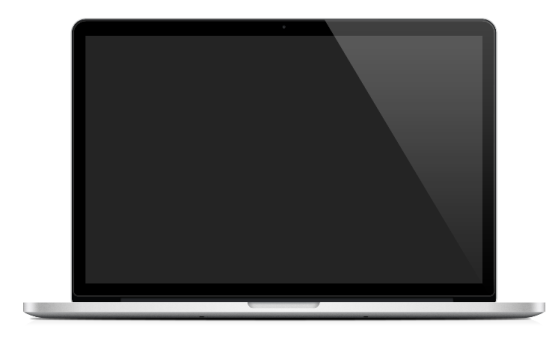 添加标题
添加标题
添加标题
在此输入您的标题内容
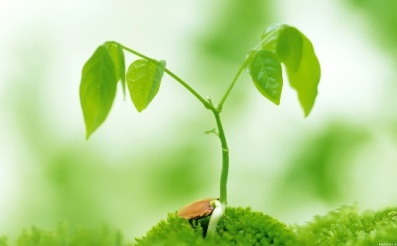 包图网签约设计师原创作品，盗卖必究！包图网签约设计师原创作品，盗卖必究！包图网签约设计师原创作品，盗卖必究！包图网签约设计师原创作品，盗卖必究！
包图网签约设计师原创作品，盗卖必究！包图网签约设计师原创作品，盗卖必究！包图网签约设计师原创作品，盗卖必究！包图网签约设计师原创作品，盗卖必究！
包图网签约设计师原创作品，盗卖必究！包图网签约设计师原创作品，盗卖必究！包图网签约设计师原创作品，盗卖必究！包图网签约设计师原创作品，盗卖必究！
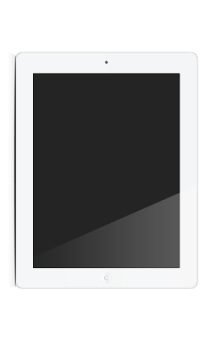 单击此处添加标题
包图网签约设计师原创作品，盗卖必究！包图网签约设计师原创作品，盗卖必究！包图网签约设计师原创作品，盗卖必究！包图网签约设计师原创作品，盗卖必究！包图网签约设计师原创作品，盗卖必究！包图网签约设计师原创作品，盗卖必究！包图网签约设计师原创作品，盗卖必究！
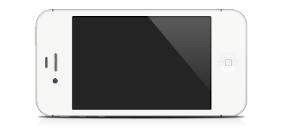 在此输入您的标题内容
单击编辑标题
单击编辑标题
单击此处编辑您要的内容，建议您在展示时采用微软雅黑字体，本模版所有图形线条及其相应素材均可自由编辑、改色、替换。
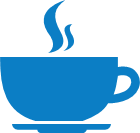 单击此处编辑您要的内容，建议您在展示时采用微软雅黑字体，本模版所有图形线条及其相应素材均可自由编辑、改色、替换。
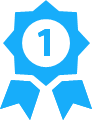 单击编辑标题
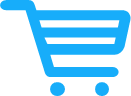 单击此处编辑您要的内容，建议您在展示时采用微软雅黑字体，本模版所有图形线条及其相应素材均可自由编辑、改色、替换。
在此输入您的标题内容
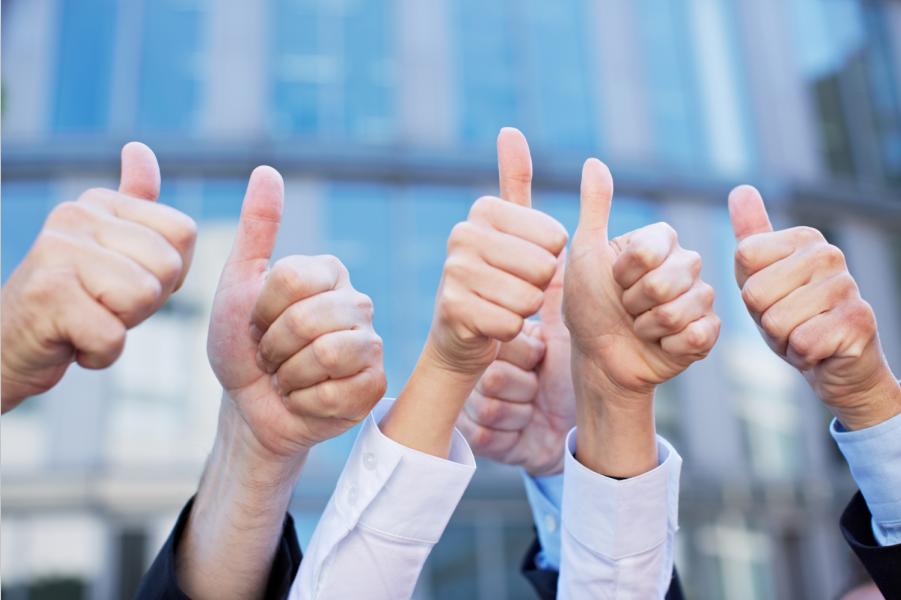 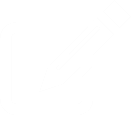 单击编辑标题
单击此处编辑您要的内容，建议您在展示时采用微软雅黑字体，本模版所有图形线条及其相应素材均可自由编辑、改色、替换。更多使用说明和作品请详阅模版最末的使用手册。
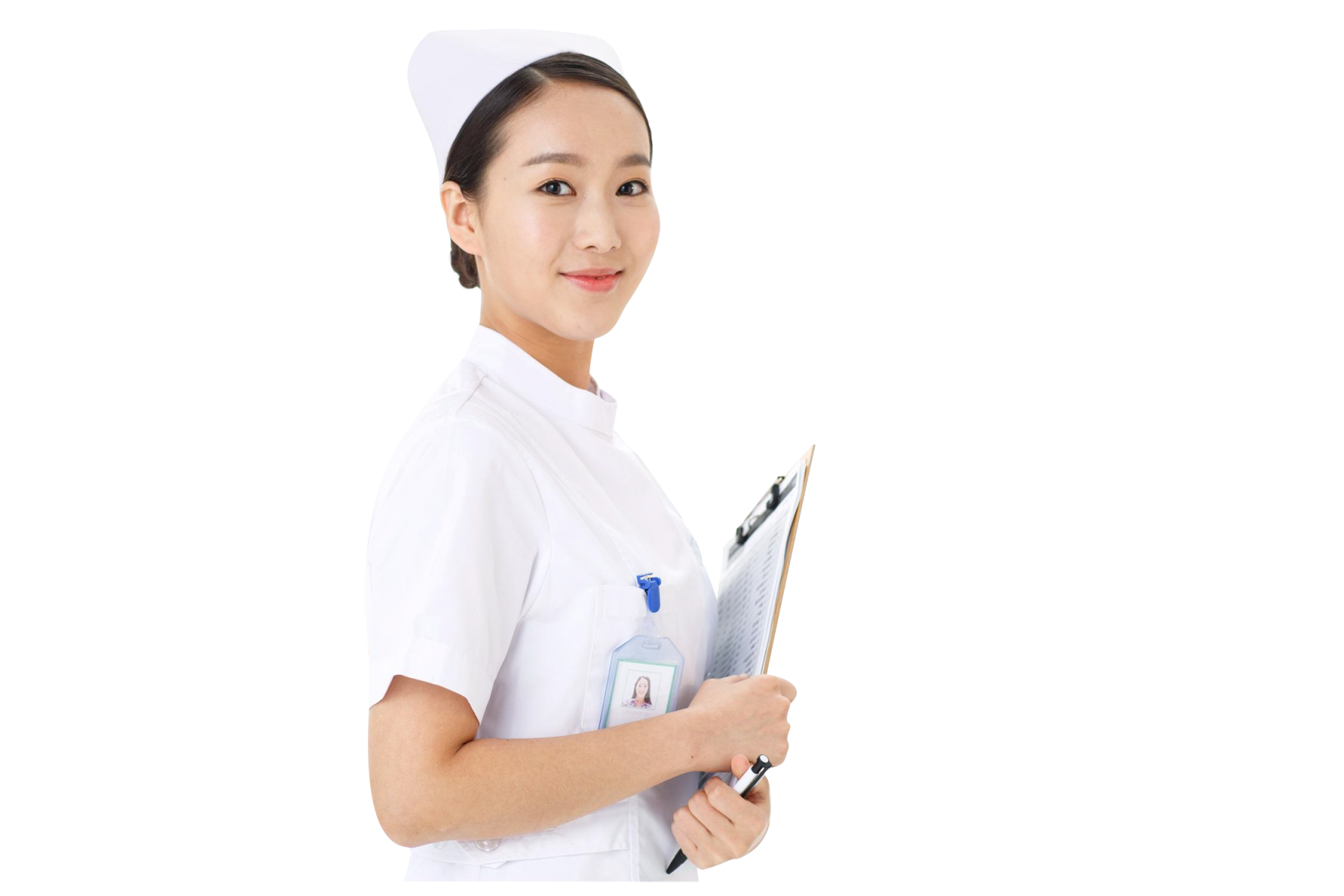 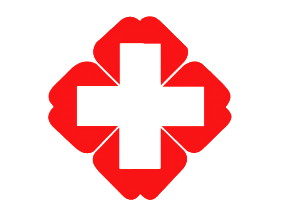 中国XX医院
感谢各位领导的观看！
今天的主题：怎么做好医院护理工作？
汇报人：XXX   时间：2017.1.1
更多资源请关注微信公众号：学长掌上资源库
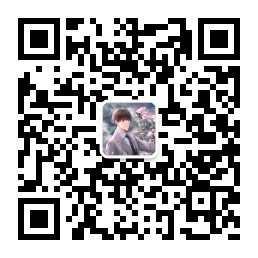 [Speaker Notes: 模板来自于 http://www.ypppt.com]